Блокнот ручной работы3 этап
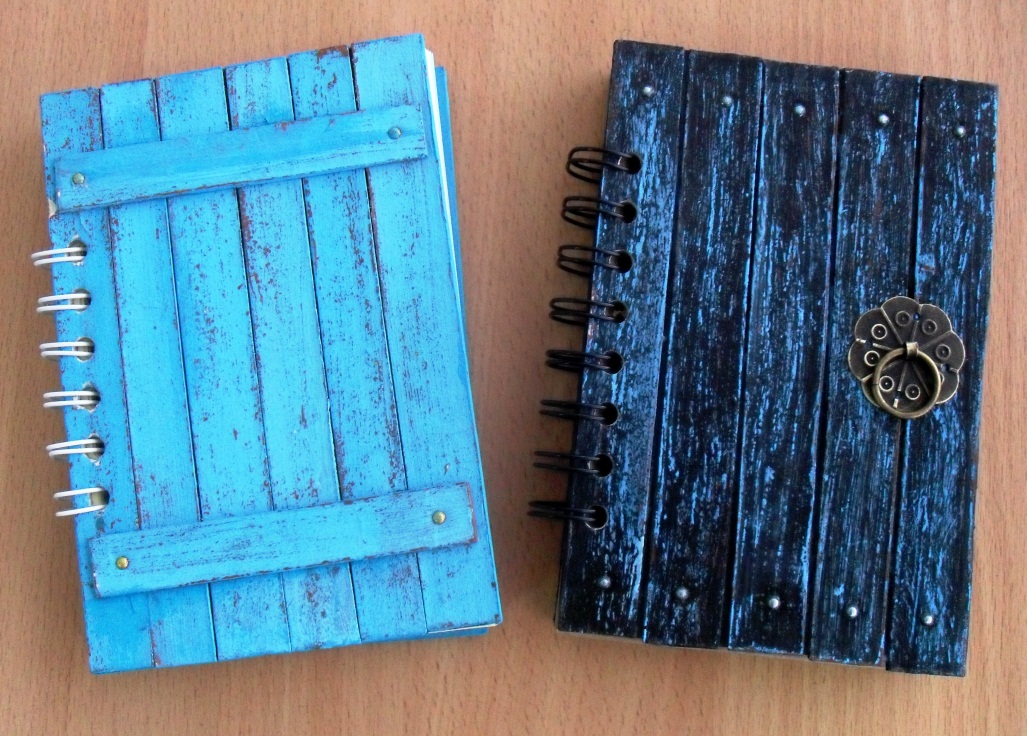 Вырезаем из скрапбумаги прямоугольники 10 х 15 см. Наклеиваем их на наши заготовки из картона. Вместо скрапбумаги можно использовать цветную бумагу, открытки
Хорошо просохшие картонные полоски аккуратно слегка шкурим, придавая вид облезшей краски
Наклеиваем полоски-досочки на неоклеенную сторону наших обложек. Положить под пресс до полного высыхания. Обложка блокнота готова!